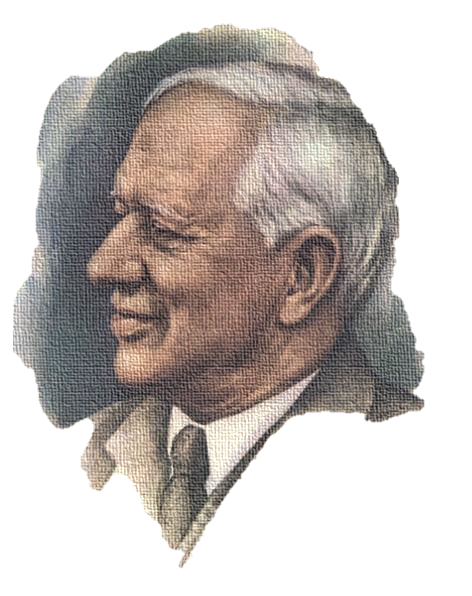 Корней Иванович
Чуковский
[Speaker Notes: Сегодня, 31 марта, прошло ровно 140 лет со дня рождения известного писателя, переводчика и поэта – Корнея Чуковского! Посчитайте, в каком году он родился.

Корней Иванович Чуковский родился в 1882 году. (Умер в 1969.) Кстати, рождён писатель был Николаем Васильевичем Корнейчуковым. Корней Иванович Чуковский – его псевдоним, т. е. имя, которым он подписывал свои работы.

Вы все знаете его как детского писателя, но прославился он также и как прекрасный переводчик. Знаете историю про Робинзона Крузо? Её пересказал на русский язык именно Корней Иванович. 

Предлагаю вам принять участие в викторине, посвящённой детским поэтическим произведениям Чуковского.]
?
[Speaker Notes: Вопрос 1. От кого пришла телеграмма доктору Айболиту из Африки?]
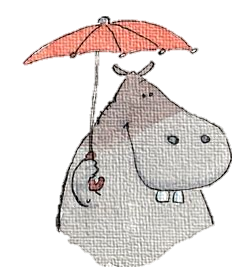 Вдруг откуда-то шакалНа кобыле прискакал:«Вот вам телеграммаОт Гиппопотама!»

«Приезжайте, доктор,В Африку скорейИ спасите, доктор,Наших малышей!»
[Speaker Notes: Телеграмма пришла от бегемота!]
?
[Speaker Notes: Вопрос 2. Как звали акулу, которую вылечил доктор Айболит?]
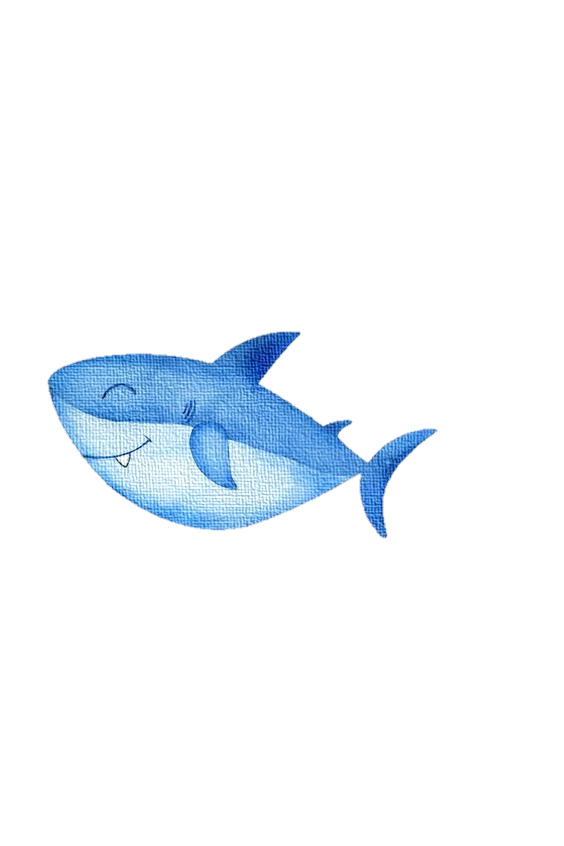 И акула КаракулаПравым глазом подмигнулаИ хохочет, и хохочет,Будто кто её щекочет.
[Speaker Notes: Имя этой акулы – Каракула.]
?
[Speaker Notes: Вопрос 3. Как зовут разбойника, который бегает по Африке и кушает детей?]
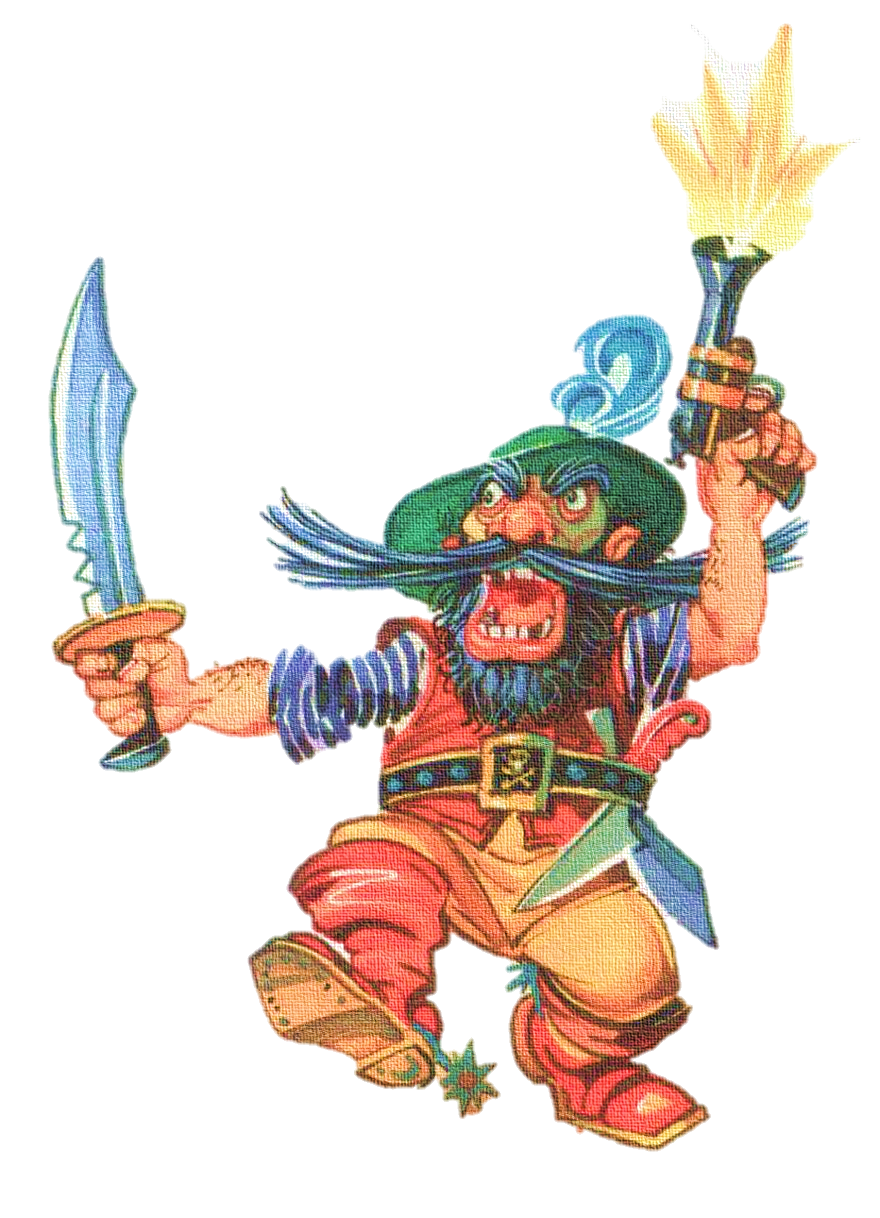 В Африке разбойник,В Африке злодей,В Африке ужасныйБар-ма-лей!Он бегает по АфрикеИ кушает детей –Гадкий, нехороший, жадный Бармалей!
?
[Speaker Notes: Вопрос 4. Как вам известно, сказка про Бармалея закончилась хорошо. Таня и Ваня были спасены. А кто проглотил Бармалея?]
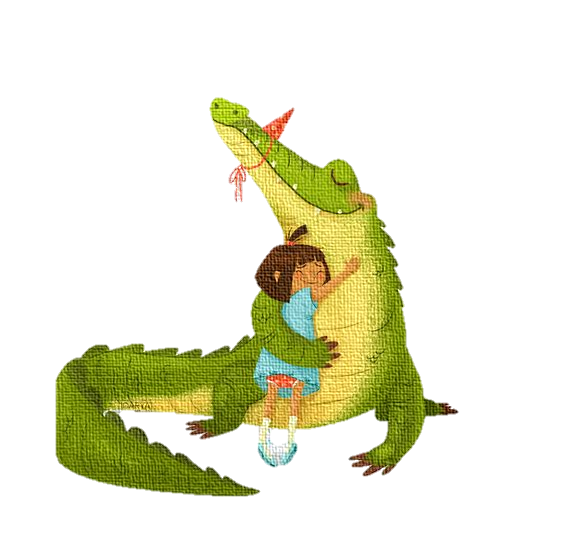 Повернулся,Улыбнулся,ЗасмеялсяКрокодилИ злодеяБармалея,Словно муху,Проглотил!
?
[Speaker Notes: Вопрос 5. К слову про злодеев. Кто спас Муху-Цокотуху от паука?]
Муха криком кричит,Надрывается,А злодей молчит,Ухмыляется.Вдруг откуда-то летитМаленький Комарик,И в руке его горитМаленький фонарик.«Где убийца, где злодей??Не боюсь его когтей!»
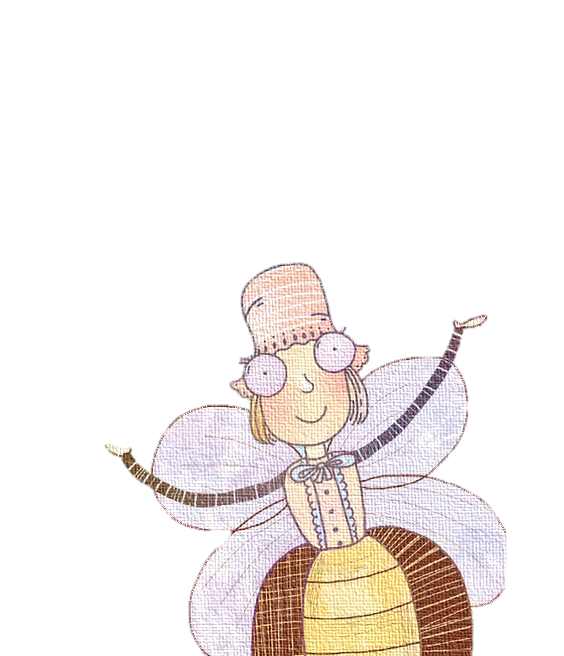 [Speaker Notes: Кто помнит, чем закончилась сказка про Муху-Цокотуху?

Кстати, в честь героини произведения Чуковского «Муха-Цокотуха» был назван один из видов мух, открытый в 1992 году.]
!
[Speaker Notes: Пора сменить формат нашей викторины.
Проверим, насколько хорошо вы знаете маленькие стихотворения Корнея Ивановича Чуковского.]
?
Полосатые котятаПолзают, пищат.Любит, любит наша ТатаМаленьких котят.Но всего милее ТатенькеНе котёнок полосатенький,Не утёнок,Не цыплёнок,А …….
[Speaker Notes: Вопрос 6. Завершите стихотворение.]
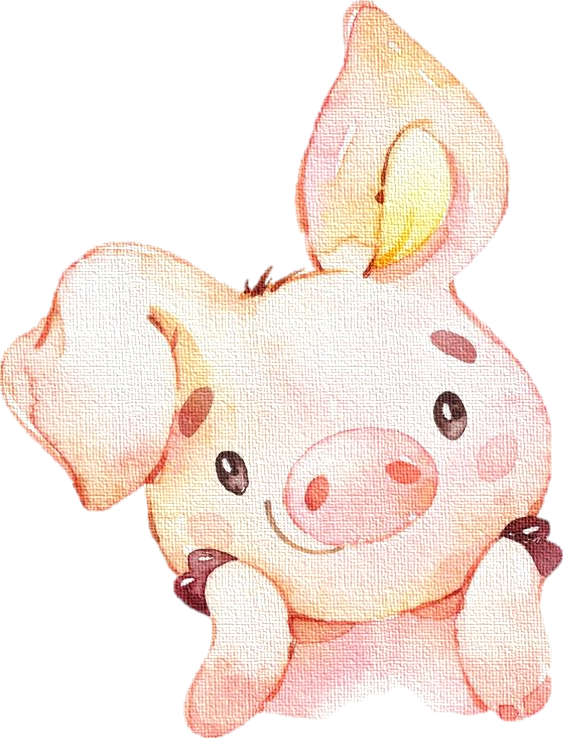 Полосатые котятаПолзают, пищат.Любит, любит наша ТатаМаленьких котят.Но всего милее ТатенькеНе котёнок полосатенький,Не утёнок,Не цыплёнок,А курносый поросёнок.
?
Эй вы, ребятки,Голые пятки,Рваные сапожки,Драные калошки.Кому нужны сапоги,К …… беги!
[Speaker Notes: Вопрос 7. Завершите строчки.]
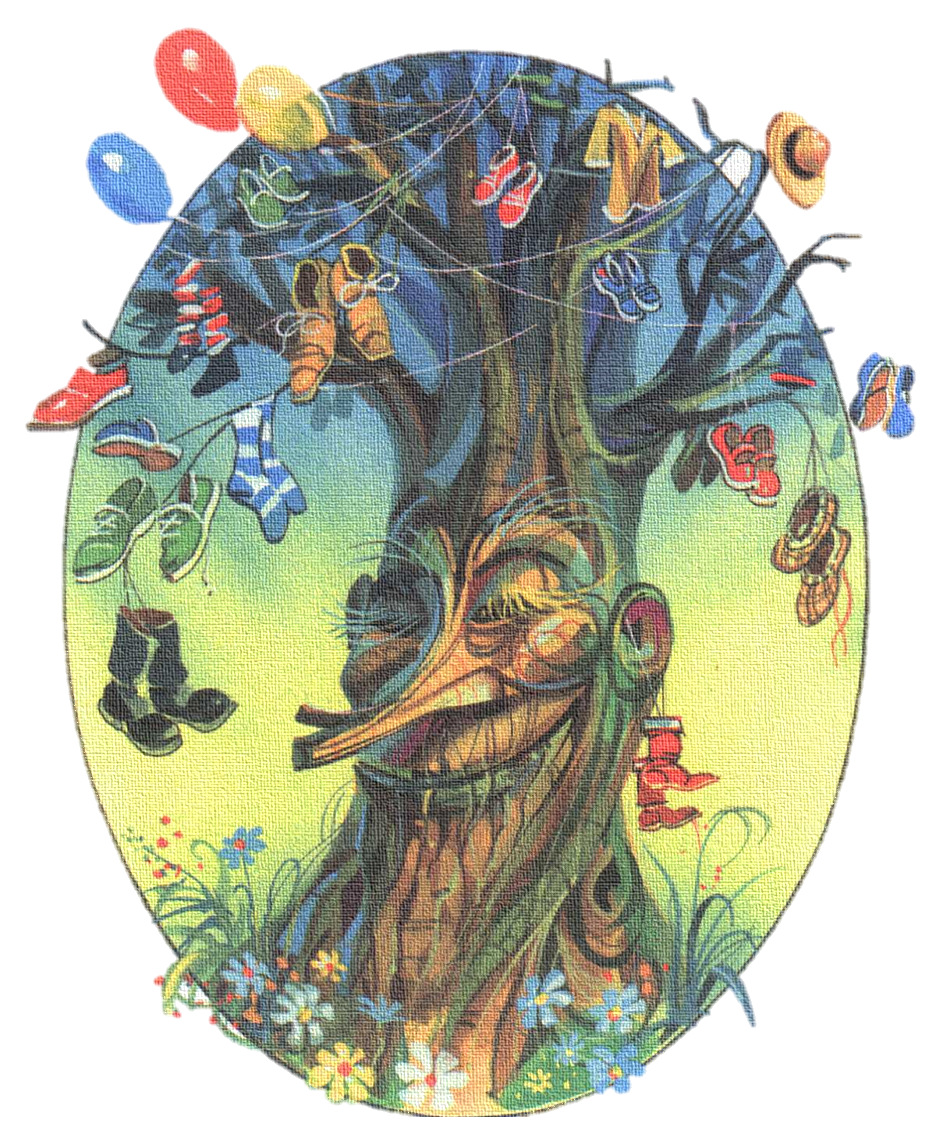 Эй вы, ребятки,Голые пятки,Рваные сапожки,Драные калошки.Кому нужны сапоги,К чудо-дереву беги!
?
У канавкиДве козявкиПродают …… булавки.А ……-то хохотать!Всё не могут перестать:«Эх вы, глупые козявки!Нам не надобны булавки:Мы булавками сами утыканы».
[Speaker Notes: Вопрос 8. Кому козявки продают булавки?]
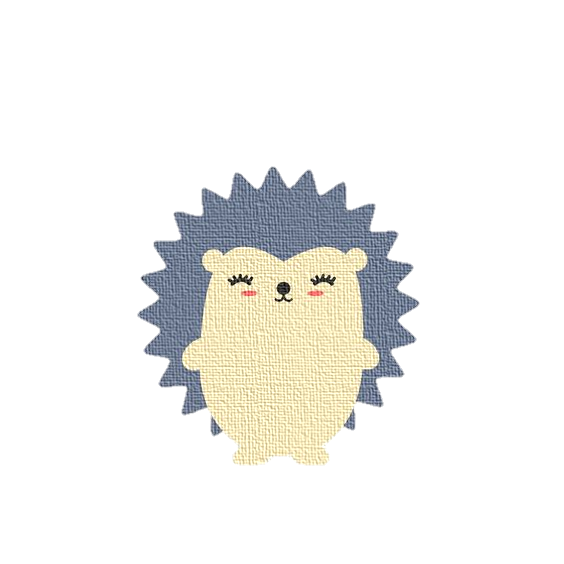 У канавкиДве козявкиПродают ежам булавки.А ежи-то хохотать!Всё не могут перестать:«Эх вы, глупые козявки!Нам не надобны булавки:Мы булавками сами утыканы».
?
……… под тиноюЗаболел скарлатиною.Прилетел к нему грач,Говорит:«Я врач!Полезай ко мне в рот,Всё сейчас же пройдёт!»      Ам! И съел.
[Speaker Notes: Вопрос 9. Кого же съел грач?]
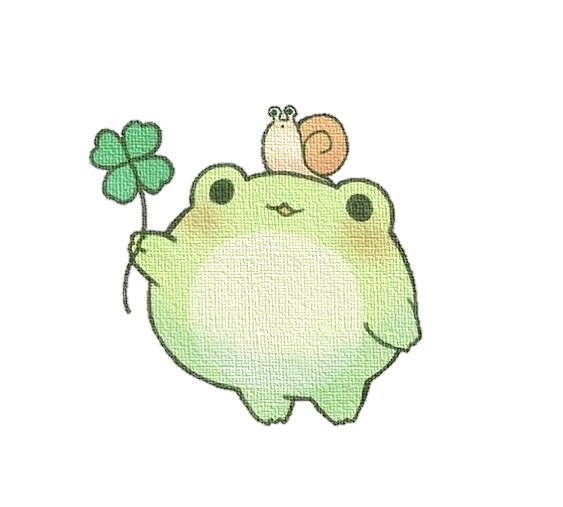 Лягушонок под тиноюЗаболел скарлатиною.Прилетел к нему грач,Говорит:«Я врач!Полезай ко мне в рот,Всё сейчас же пройдёт!»      Ам! И съел.
[Speaker Notes: Вы молодцы! Давайте напоследок сделаем прыгающего лягушонка.]
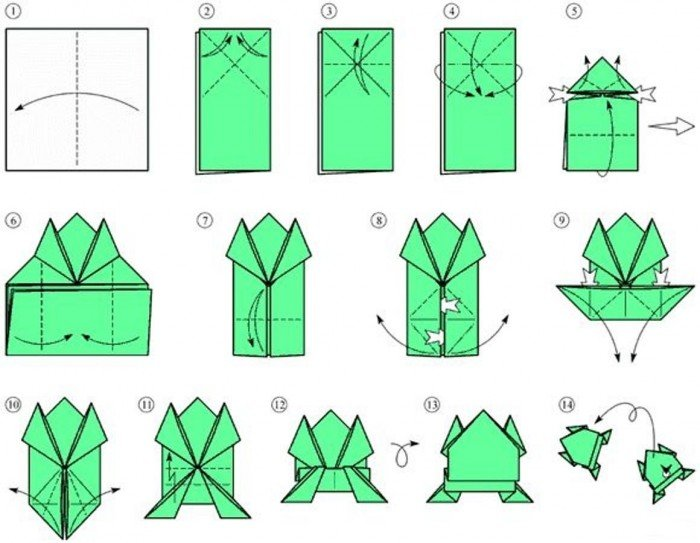 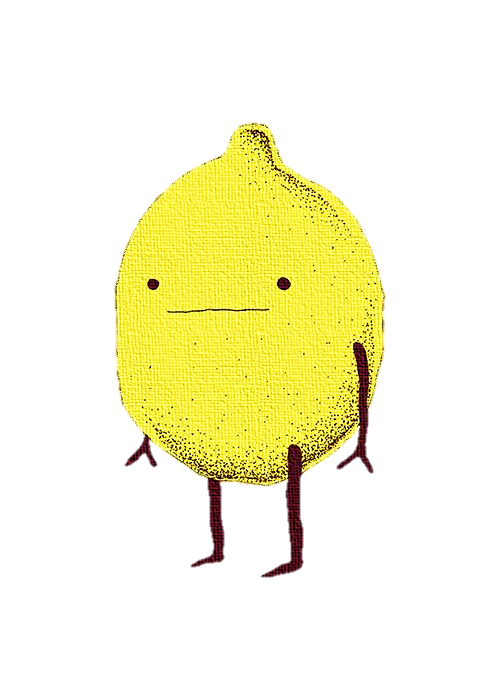 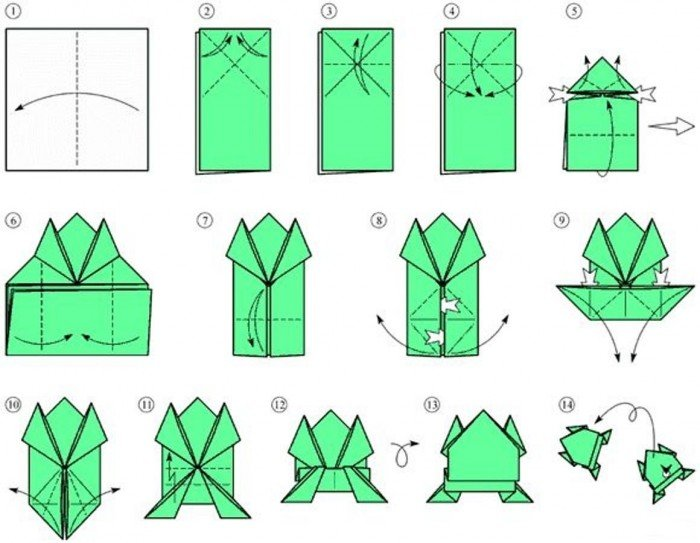